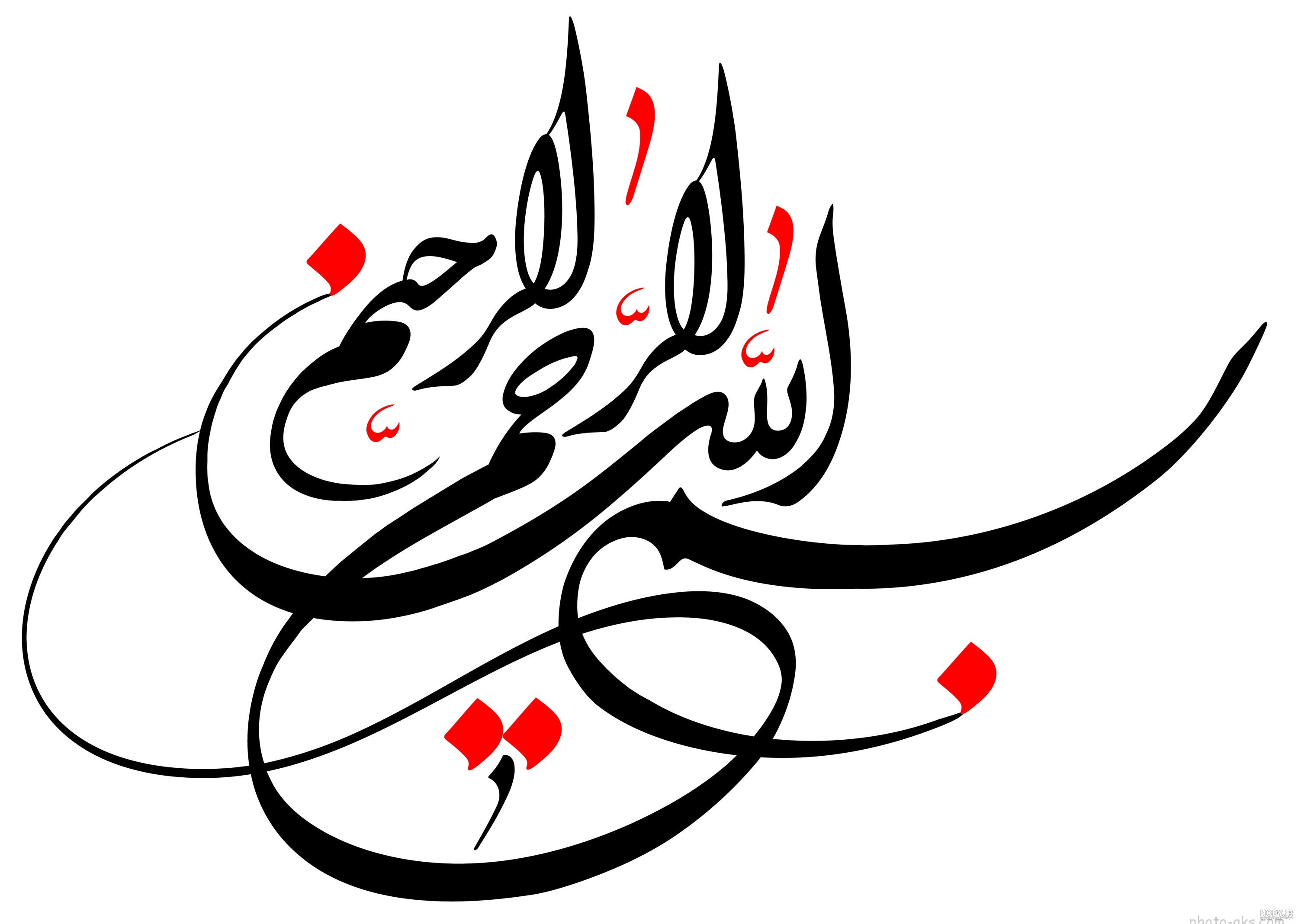 نکات:
جهت معرفی شرکت لازم است تمامی اطلاعات این فایل را ارائه و چنانچه اطلاعات تكميلي ديگري داريد اضافه نمایید.
صفحات به اين صورت (4 از 20) شماره بندي شود.
زمان ارائه 20 دقیقه می باشد (4 دقیقه معرفی ترکیب نیروی انسانی و رزومه، 8 دقیقه ویژگی‌های نوآورانه/فناورانه ایده، 8 دقیقه سابقه فعالیت‌های اقتصادی)
فايل تهيه شده را حتما روز قبل از برگزاري جلسه به آدرس   paziresh@istt.ir  ايميل يا روي سامانه بارگذاري  فرماييد.
نام شرکت (نام کامل تجاری)
تاریخ و محل 
محل ثبت

زمینه اصلی فعالیت مطابق اساسنامه شرکت:
معرفی اعضای هیات مدیره، سهامداران اصلی و میزان سهام
تركيب نيروي انساني شركت
چارت سازمانی با ذکر نام افراد
نيروهاي متخصص واحد متقاضي استقرار در پارك
معرفی خدمات/محصولات فناور (ویژه شرکت‌های فناور)
معرفی خلاقیت، نوآوری و یا محصول اصلی(ویژه شرکت‌های خلاق و نوآور)
.........................
.........................
.........................
فناوری محوری و یا محصولات اصلی(ویژه شرکت‌های فناور)
خلاقیت، نوآوری و یا محصولات اصلی(ویژه شرکت‌های خلاق و نوآور)

(در صورتي كه توضيحات بيشتري لازم است، اسلايدهای بیشتری اضافه  نمایید و درصورت امکان تصویر محصول اضافه شود.)
........................
.......................
معرفی مشتريان فعلي و مشتريان احتمالي جديد
................ 
................
................
معرفي محصولات صادراتي
میزان فروش:  ................
هزینه:  ................
پیش‌بینی میزان فروش سال آینده:  ................

فروش: عبارت است از مجموع مبالغ حاصل از عملیات فروش کالا و خدمات در طی دوره سال مالی اخیر، که بر اساس واحد ریالی و بر مبنای میلیون تومان اعلام می‌شود. در صورت وجود مغایرت میان مقدار فروش اعلام شده در اظهارنامه مالیاتی و فروش ابراز شده در سامانه، مدارک مربوطه را بارگذاری کنید.


هزینه: عبارت است ازکلیه هزینه‌هایی که شرکت برای تحقق فروش اعلام شده متحمل شده است. هزینه شامل خرید کالا و خدمات، هزینه‌های دستمزد و هزینه‌های سربار مربوطه پس از کسر مقادیر برگشت از خرید و تخفیفات بر مبنای میلیون تومان است.


حجم قراردادهای منعقد شده در سال: عبارت است ازکلیه تفاهم‌نامه‌های مالی، قراردادها، توافق‌نامه‌های مالی که طی دوره‌ مالی مذکور به ثبت دبیرخانه شرکت رسیده است و یا از طرف کارفرمایان به شرکت ابلاغ شده است، که نمایانگر تعهدات شرکت در راستای درآمدزایی شرکت مربوطه می‌باشد.
استراتژي بازاريابي محصول يا خدمات
................
................
................
معرفی رقبای داخلی و خارجی
...............................
...............................
...............................
...............................
مزاياي رقابتی
................
................
................
برنامه‌های عملياتي و سرمايه‌گذاري در پارك
................
................
................
برنامه‌‌های واحد تحقیق و توسعه در پارك
(برنامه، تیم و اعتبار درنظر گرفته شده برای این واحد)
................
................
................
فضاي مورد نياز
استقرار در ساختمان چند مستاجره



استقرار در اراضي پارك
امكانات موجود
................
................
................
مجوزهاي اخذ شده
................
................
................
برندهای شرکت
...............................
...............................
...............................
تفاهم نامه همکاری و قراردادها
................
................
................
با تشکر
شرکت....